Initial Education and Training of Pharmacists (IETP) Reform: Implementation for 2025/26
Update May 2024
NHS England Workforce, Training & Education Pharmacy Team
Content
Introduction – key facts relating to IETP reform

Supervision and Assessment in the Foundation Training Year

National Recruitment Scheme (NRS) for 2025/26

Planning training posts for 2025/26

Training and support in the Foundation Training Year
[Speaker Notes: Plain slide with subhead and bullets]
IETP reform: key facts
IETP reform – key facts (1)
New standards for Initial Education and Training of Pharmacists (IETP) published by the GPhC in 2021

New learning outcomes – enhanced clinical capabilities and independent prescribing at point of first registration

GPhC delegating responsibility for quality management of all training sites in England to NHSE Workforce Training and Education as the Statutory Education Body (SEB) for England.

All trainee pharmacists must be recruited through the National Recruitment Scheme (NRS) on the Oriel platform for 2025/26
NRS is key element of quality management of training sites
There will be no approval of training sites outside of this process (by NHSE or GPhC)
No eligibility or mechanism for payment outside of this process

Harmonisation of funding for training sites across all sectors for 2025/26: £26,500
Additionally, consistent training course offer for all trainees
[Speaker Notes: Plain slide with subhead and bullets]
IETP reform – key facts (2)
The 2025/26 Foundation Training Year is the first year where:
NHSE WT&E will take on delegated responsibility from the GPhC for the quality assurance/management of all foundation trainee pharmacists in England
The full new learning outcomes (incorporating independent prescribing) will be used

All trainees graduating from university against the new learning outcomes will have to be assessed against all new learning outcomes including independent prescribing during the foundation year

There will be some graduates entering foundation training in 2025/26 who will not have graduated against the new learning outcomes and will not be able to be an independent prescriber at first registration:
Some MPharm graduates who have started against the old learning outcomes and have had their learning interrupted
Graduates from OSPAP (Overseas Pharmacists' Assessment Programme)
[Speaker Notes: Plain slide with subhead and bullets]
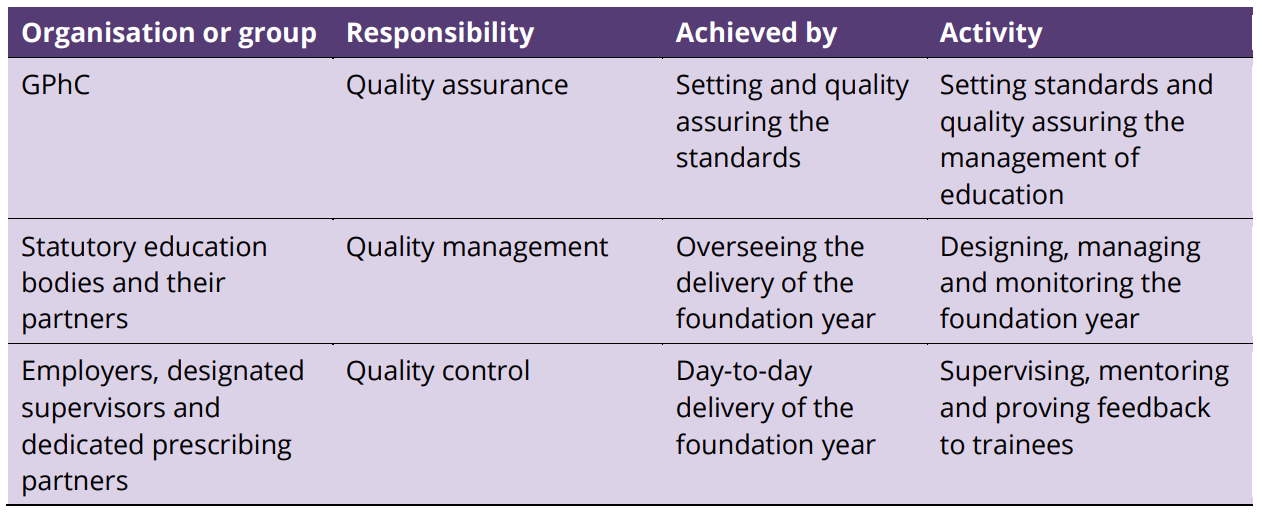 https://www.pharmacyregulation.org/sites/default/files/document/standards-for-the-initial-education-and-training-of-pharmacists-january-2021_final-v1.3.pdf
Supervision and Assessment in 2025/26
Supervision and Assessment (1)
The requirements for training sites from 2025/26 are set out within:

National Recruitment Scheme Terms of Participation and associated documents:
Prescribing supervision and assessment in the Foundation Trainee Pharmacist Programme from 2025/26 
Foundation training site requirements for 2025/26
Designated Supervisor Requirements for the 2025/26 Foundation Training Programme

NHS England Quality Framework
[Speaker Notes: Plain slide with subhead and bullets]
Supervision and Assessment (2)
These requirements include: 

In accordance with GPhC requirements, Employers must ensure that the trainee will have access to:
a Prescribing Learning Environment
a Designated Supervisor
a Designated Prescribing Practitioner

Employers must use the NHS England Foundation Trainee Pharmacist Assessment Strategy

Employers must use the NHS England Foundation Trainee Pharmacist E-portfolio

All supervisors must comply with the requirements of the NHS England Workforce, Training and Education standards for supervisors
[Speaker Notes: Plain slide with subhead and bullets]
Supervision and Assessment (3)
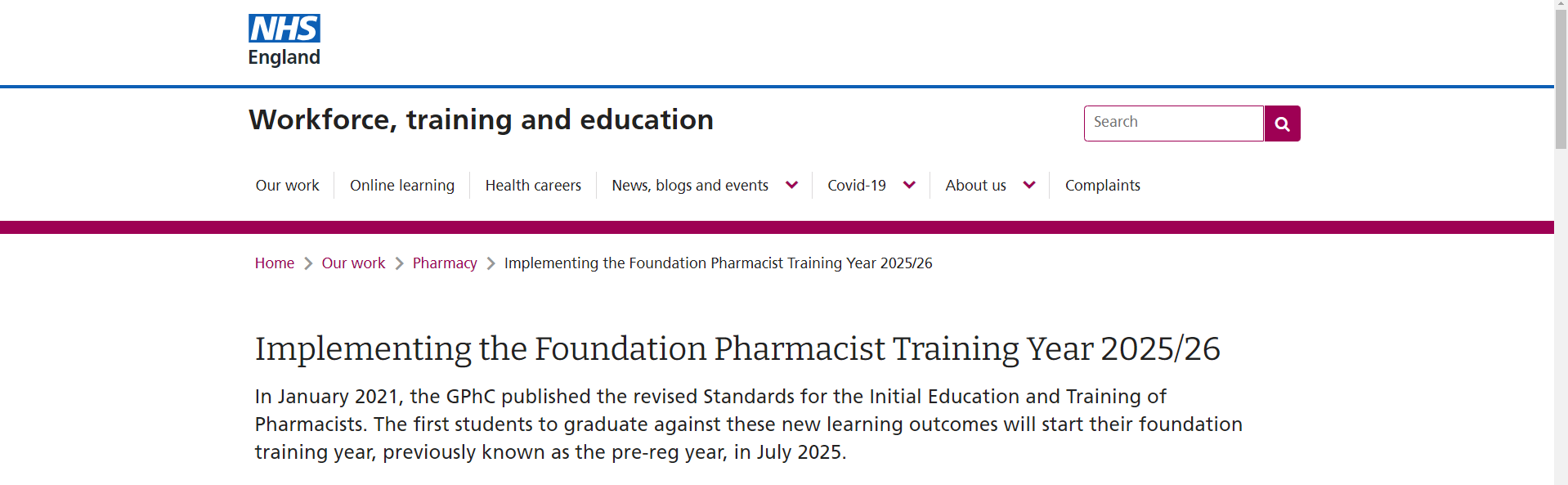 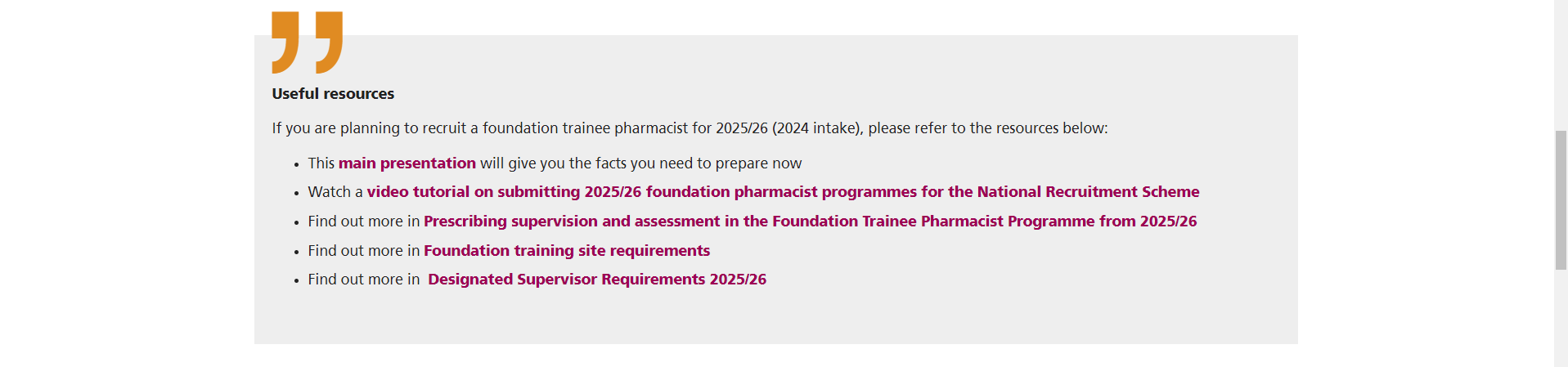 https://www.hee.nhs.uk/our-work/pharmacy/transforming-pharmacy-education-training/initial-education-training-pharmacists-reform-programme/implementing-foundation-pharmacist
[Speaker Notes: Plain slide with subhead and bullets]
Supervision and Assessment (4)
Current NHS England Focus: 

Development / Iteration of the Assessment Strategy based on data from use in 2022/23 and 2023/24 training years and stakeholder working-groups

Development of Prescribing Assessment Activities for incorporation in the Assessment Strategy

Development of detailed guide for supervisors and trainees on how to use the Assessment Strategy

Training Plan Template and associated guidance
[Speaker Notes: Plain slide with subhead and bullets]
Prescribing Assessment Activities
Nominated Prescribing Area
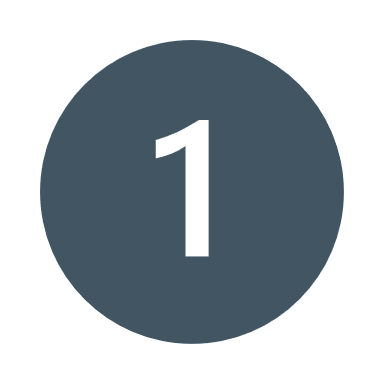 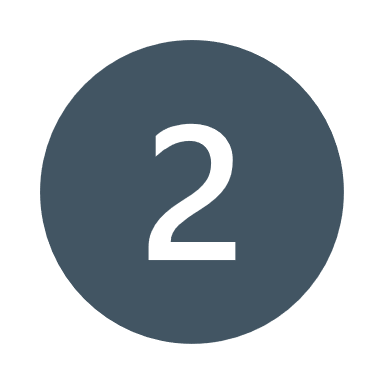 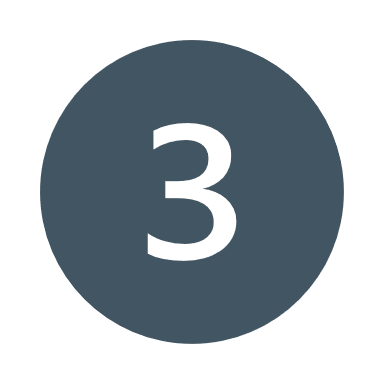 An area that the DPP is sufficiently knowledgeable, skilled, and experienced to supervise within
Appropriate to the stage of training of a foundation trainee pharmacist
A clinical area relating to the provision of healthcare
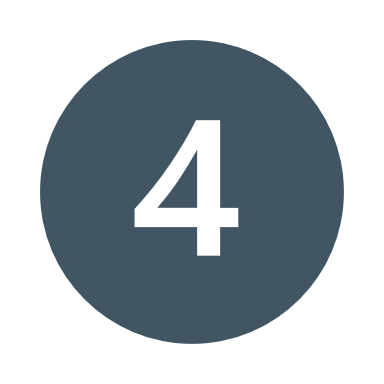 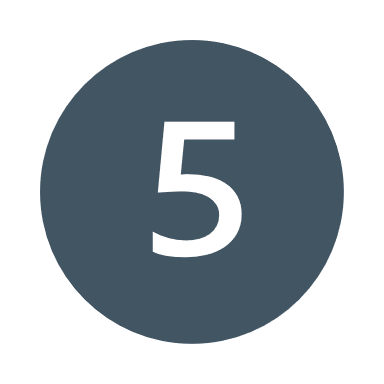 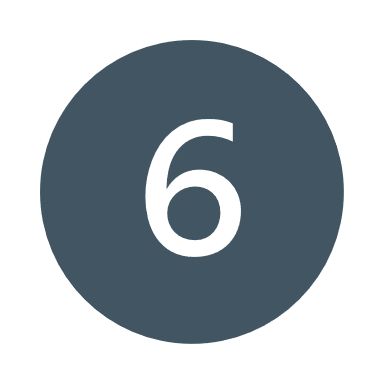 An area within which the trainee is able to access patients with whom they can conduct consultations
Recorded in the E-portfolio when the trainee starts
Agreed by the DPP and Designated Supervisor
[Speaker Notes: 1 –in terms of complexity/acuity
2 – it cannot be a non-healthcare area such as aesthetics
3 – 
4 –under effective supervision, and complete the prescribing assessment activities with
5 –
6 –

The nominated prescribing area does not need to be one in which the trainee pharmacist is actively diagnosing a ‘new’ or undifferentiated condition – it could for example be: 
the ongoing management of an existing condition (for example in a chronic condition clinic in general practice)
medicines optimisation within the provision of clinical services (for example in the admissions setting in secondary care as part of medicines reconciliation)

Both of the examples above will require diagnostic and /or clinical reasoning to be demonstrated and would give plenty of opportunity for the capabilities of a prescriber to be demonstrated. In conjunction with stakeholders from all sectors, NHS England have developed some examples of what newly qualified prescribing might look like in 2026, in our Emerging routes to early career prescribing in pharmacy resource.]
Nominated Prescribing Area
The nominated prescribing area does not need to be one in which the trainee pharmacist is actively diagnosing a ‘new’ or undifferentiated condition – it could for example be: 

the ongoing management of an existing condition (for example in a chronic condition clinic in general practice)

medicines optimisation within the provision of clinical services (for example in the admissions setting in secondary care as part of medicines reconciliation) 

Both of the examples above will require diagnostic and /or clinical reasoning to be demonstrated and would give plenty of opportunity for the capabilities of a prescriber to be demonstrated.
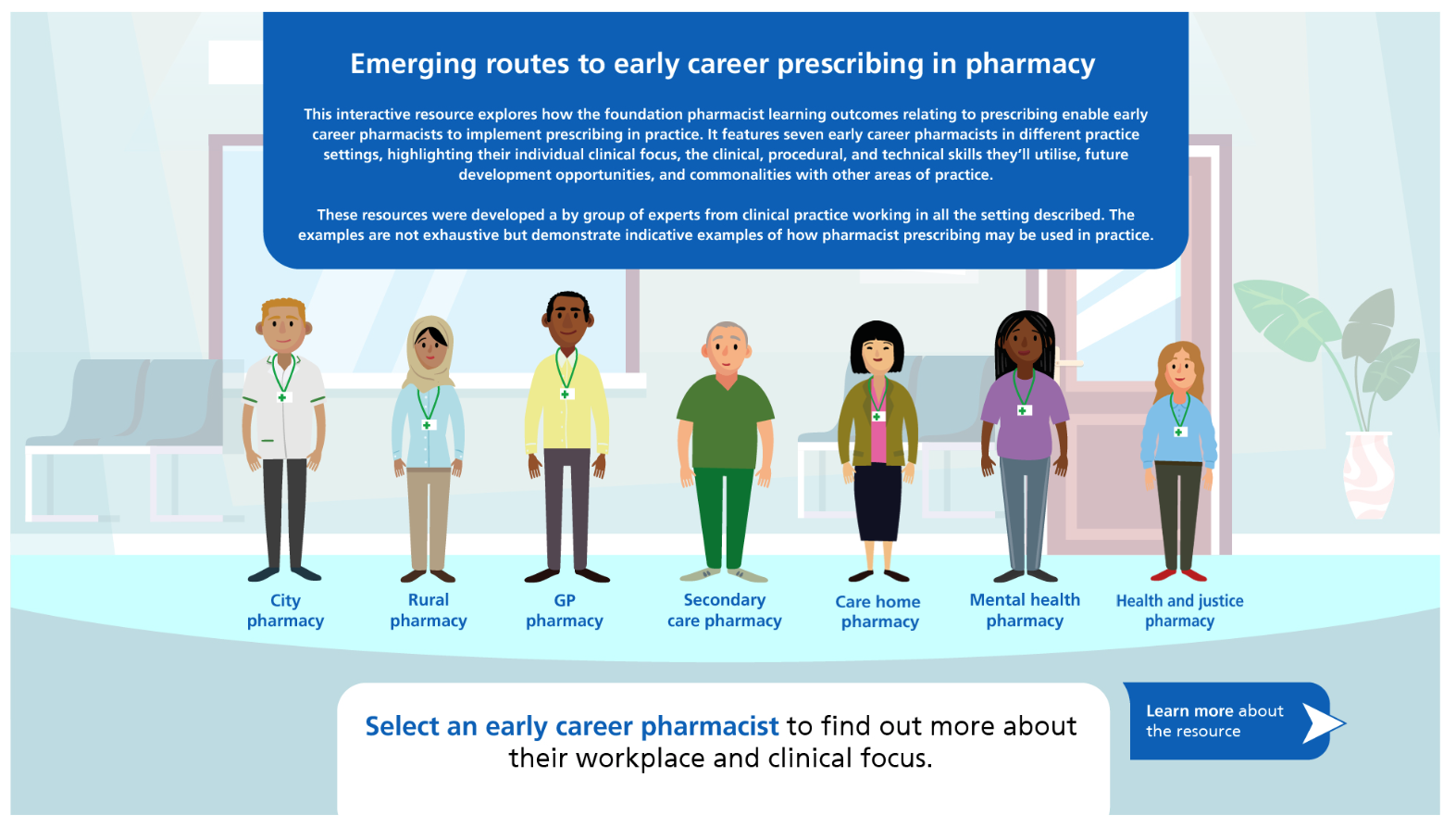 In conjunction with stakeholders from all sectors, NHS England have developed some examples of what newly qualified prescribing might look like in 2026, in our Emerging routes to early career prescribing in pharmacy resource
National Recruitment Scheme (NRS) Process for 2025/26
National Recruitment Scheme (NRS) process for 2025/26 (1)
[Speaker Notes: Plain slide with subhead and bullets]
National Recruitment Scheme (NRS) process for 2025/26 (2)
Next steps and key points for 2025/26: 

Removal of ‘unsuccessful’ threshold for NRS assessments 
Focus on supporting students that performed less well in the NRS assessments, provision of feedback to university
Training site may be allocated graduate against new learning outcomes or graduate against previous learning outcomes / OSPAP
Will dictate need for prescribing environment/supervision
NHS England will continue to work with pharmacy ICS leads, other key stakeholders and submitted training sites to support development towards training site requirements
[Speaker Notes: Plain slide with subhead and bullets]
Planning foundation training posts for 2025/26
Planning foundation training posts for 2025/26
Key focus:

Develop supervision infrastructure - All training sites must have a Designated Supervisor (DS) – and be able to provide access to a Designated Prescribing Practitioner (DPP) and a prescribing learning environment

Identify whether a multi-sector rotation is included, and the site

Support development of training plans, including consideration of prescribing learning and assessment
[Speaker Notes: Plain slide with subhead and bullets]
Training for DPPs and DSs
DPPs and DSs must have appropriate experience and training to act effectively as educational supervisors
This is a generic, transferable set of skills and knowledge
There are a variety of training resources currently available to support people to gain these skills and knowledge
Education Supervisor Training - ProPharmace

NHSE WT&E will also provide clear training materials for DPPs and DSs on:
How to use the foundation training year Assessment Strategy
What the respective roles and responsibilities of the DPP and DS are
[Speaker Notes: Plain slide with subhead and bullets]
Education Supervisor Training - ProPharmace
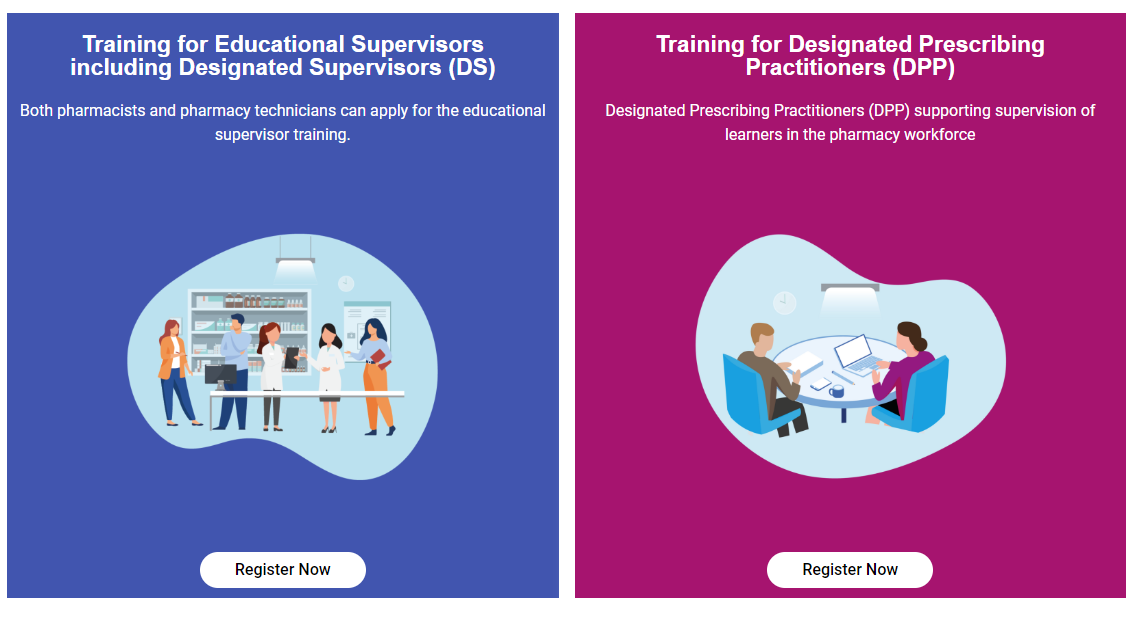 Training and Support in the Foundation Training Year
Training and Support in the Foundation Training Year (1)
NHS England will provide three main components of support and training:
NHS England regional teams will provide a coordinated programme of support for trainee pharmacists and supervisors that aims to directly support quality of training sites, and use of and engagement with the assessment strategy and e-portfolio. This will include an induction event at the start of the training period, and check-point online events at key points.

NHS England will provide access for all trainee pharmacists to a funded foundation trainee pharmacist training offer that is specifically designed to support trainee pharmacists to develop against the learning outcomes. The full specification for this training course is currently in development, with the input of a range of stakeholders. 

The Trainee Pharmacist Learning e-resources is a curated range of digital learning material for all trainee pharmacists to help to support learning and development throughout the Foundation Training Year. Resources have been grouped according to the Assessment Strategy and assessment activities and are intended to help trainee pharmacists to learn and develop, and to demonstrate competence against the learning outcomes.
[Speaker Notes: Plain slide with subhead and bullets]
Training and Support in the Foundation Training Year (2)
NHS England will provide access for all trainee pharmacists to a funded foundation trainee pharmacist training offer 

Focussed work with a range of stakeholders is identifying priority areas within the new learning outcomes for inclusion, with reference to the 5-year continuum of learning within the new standards for IETP, and the indicative curricula that have been jointly developed with Pharmacy Schools Council

The full specification is therefore still subject to further development, but provision will cover the following:
Induction Day to orientate trainees to the programme
Establishment of communities of practice for trainees, to provide additional support to develop their prescribing practice 
First Aid training

As this national offer applies to trainees across all sectors of practice, it should be noted that it does not include training related to site-specific service provision. Therefore, it is expected that any training provision related to the specific needs of individual organisations or employers will continue to be provided by them, to ensure that trainee pharmacists offer safe and effective patient care.

Further updates and details of the 2025/26 offer will be provided in due course.
[Speaker Notes: Plain slide with subhead and bullets]
Next steps
Next Steps
NHSE WT&E

Continue to support training sites to develop plans

Accreditation by GPhC

Publication of:
Revised Assessment Strategy
Training materials for DPPs and DSs

Training Plan Template and Guidance

Confirmation of further details relating to training course provision
Employers/ foundation training sites

Planning for training posts submitted within the NRS
Rotations into other sectors
Develop DS and DPP capacity and capability
Training Plan development

Develop prescribing services and existing prescribers
[Speaker Notes: Plain slide with subhead and bullets]
NHS England Regional ContactsFor advice and information about planning foundation trainee pharmacist places
Find out more and get in touch
To receive news by email about the initial education and training of pharmacists, please complete this form: https://healtheducationyh.onlinesurveys.ac.uk/register-for-ietp-updates

Engage with the Assessment Strategy and E-portfolio: www.hee.nhs.uk/our-work/pharmacy/trainee-pharmacist-foundation-year-programme   

Bookmark the NRS/Oriel site: www.lasepharmacy.hee.nhs.uk/national-recruitment/ 

Email address: england.traineepharmacist@nhs.net
[Speaker Notes: Plain slide with subhead and bullets]